ПРАЗДНИКИ НА РУСИ
Коляда, коляда
Отворяй-ка ворота. 
Приходила Коляда
Сразу после Рождества! 
С пышками, лепешками, 
Со свиными ножками.
Сеем, веем, посеваем, 
С Новым годом поздравляем! 
Вам здоровья всем желаем! 
Сеем, веем, посеваем, 
Мы пшеницей посыпаем, 
Чтобы было много сил, 
Чтоб достаток в доме был. 
Сеем, веем, посеваем
Чтобы новый урожай
Подарил вам каравай.
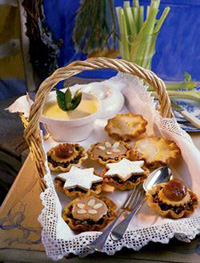 Чем вы нас, хозяюшка, одарите? 
Денег мешок или каши горшок? 
Кувшин молока или кусок пирога? 
Ты, хозяйка, не скупись, 
Всем, чем можешь, поделись!
Не было на Руси более веселого праздника, чем Святки. И есть у Святок три обычая - ряженье, баловство и гадания.
КАТАНИЕ С ГОРОК
ПОТЕШНЫЕ БОИ
ВАЛЯНИЕ В СНЕГУ
ГАДАНИЯ
ЗАЖИГАЛИ СВЕЧУ, РАСПЛАВЛЕННЫЙ ВОСК КАПАЛ В ВОДУ И ПРИНИМАЛ ПРИЧУДЛИВЫЕ ФОРМЫ. ЭТИ ФИГУРКИ РАССМАТРИВАЛИ И СТАРАЛИСЬ РАСТОЛКОВАТЬ, ЧТО ОНИ ЗНАЧАТ
ГАДАНИЕ ПЕРЕД ЗЕРКАЛОМ
ГАДАНИЕ НА КАРТАХ
А вот теперь мы с вами погадаем. Сейчас я зажгу свечу, а вы, глядя на огонь, вспомните про себя, кого вы обидели, кому слово плохое сказали. (Хозяюшка зажигает свечу, стоящую на столе) .
Смотрите, ребята на огонь, и пусть все плохое, все ваши неприятности сгорят в этом огне и больше никогда не вернутся.